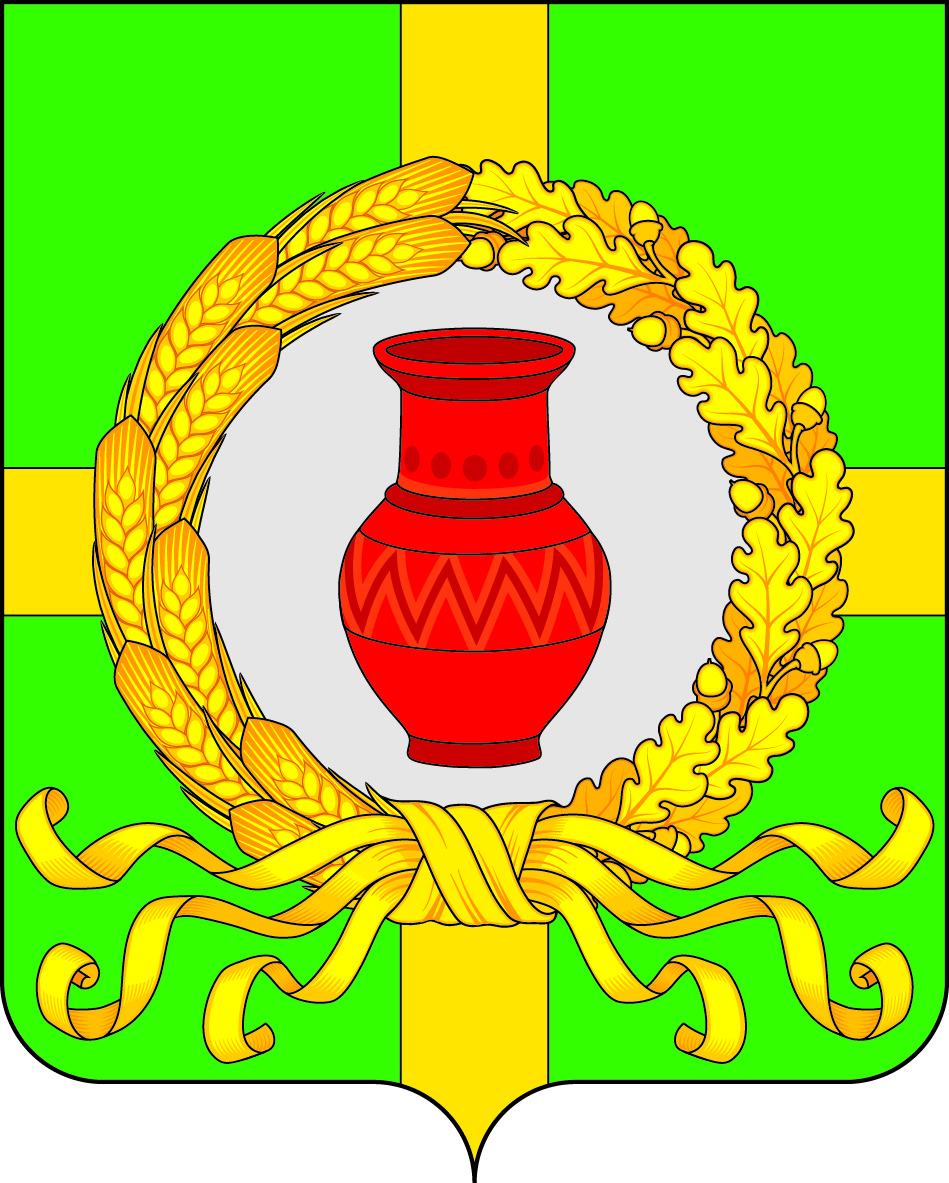 АДМИНИСТРАТИВНО- ТЕРРИТОРИАЛЬНОЕ ДЕЛЕНИЕ  Карачунского сельского поселения Рамонского муниципального района Воронежской
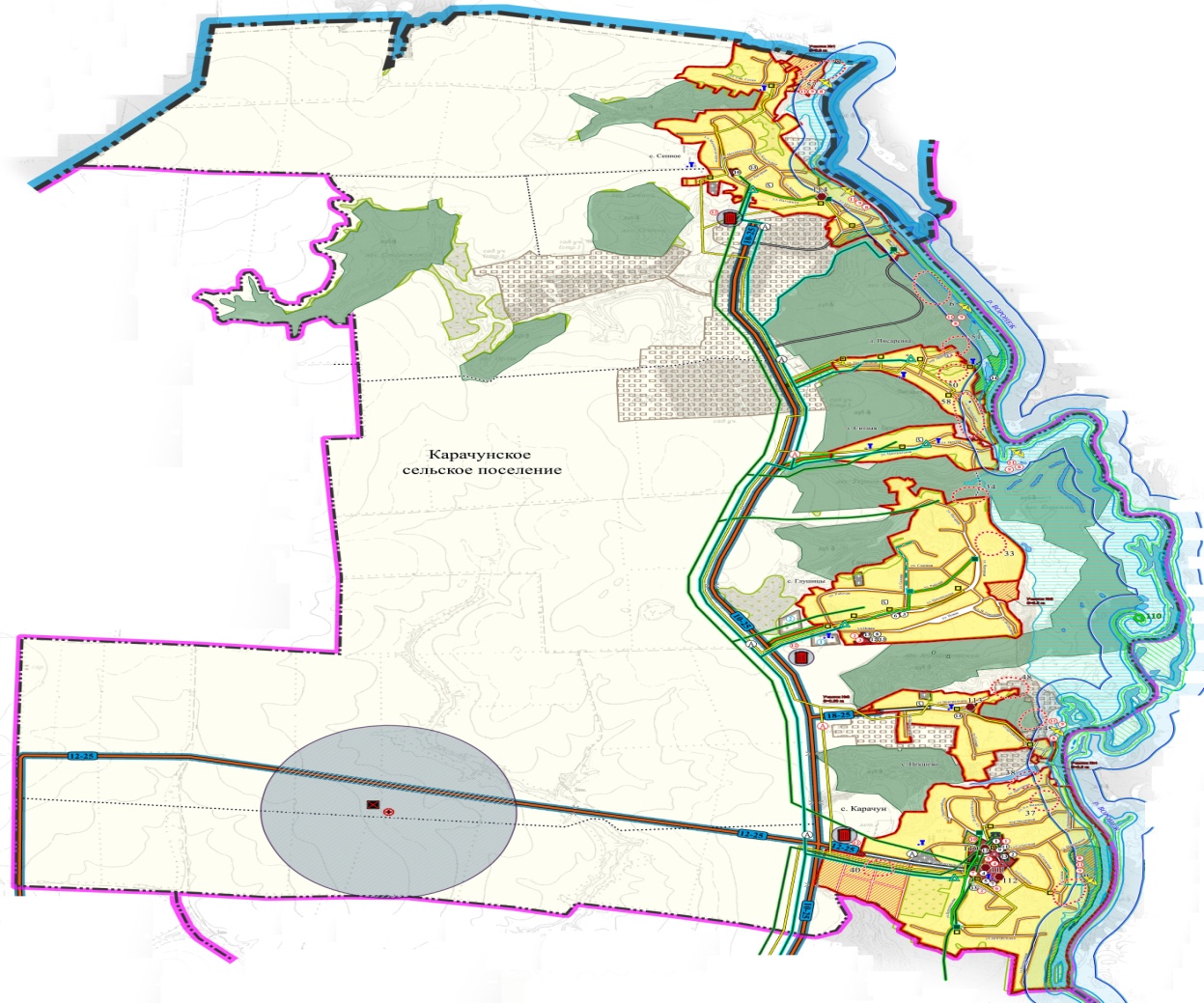 Административный центр  - с. Карачун
Территория поселения – 6,67 тыс. га 
Численность населения поселения на 01.01.2022- 561 человек
В состав поселения входит 6 населенных пунктов
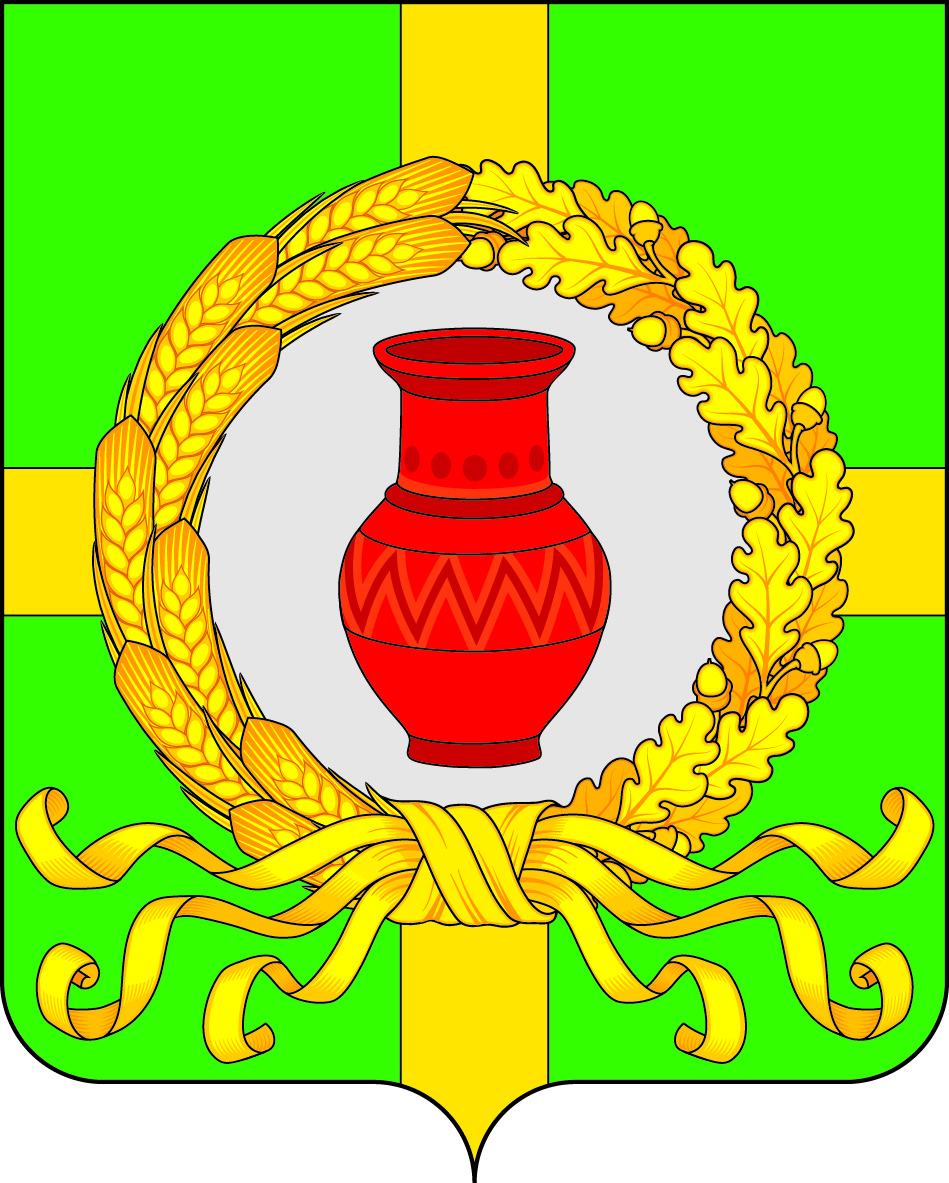 основные направления бюджетной И НАЛОГОВОЙ политики НА  2023 год и  на  плановый  период 2024 и 2025 годов
расширение налоговой базы по имущественным налогам, в том числе за счет выявления правообладателей объектов недвижимости, выявления земельных участков, используемых не по целевому назначению;

осуществление оценки налоговых расходов, мониторинг обоснованности и эффективности применения налоговых льгот, отмена неэффективных и невостребованных льгот;

улучшение администрирования доходных источников бюджетов, повышение качества прогнозирования и собираемости доходов;

повышение эффективности бюджетных расходов, формирование бюджетных параметров исходя из необходимости исполнения действующих расходных обязательств, в том числе с учетом их оптимизации и эффективности исполнения, осуществления взвешенного подхода к принятию новых расходных обязательств;

 обеспечение открытости и прозрачности бюджета и бюджетного процесса, доступности информации о муниципальных финансах.
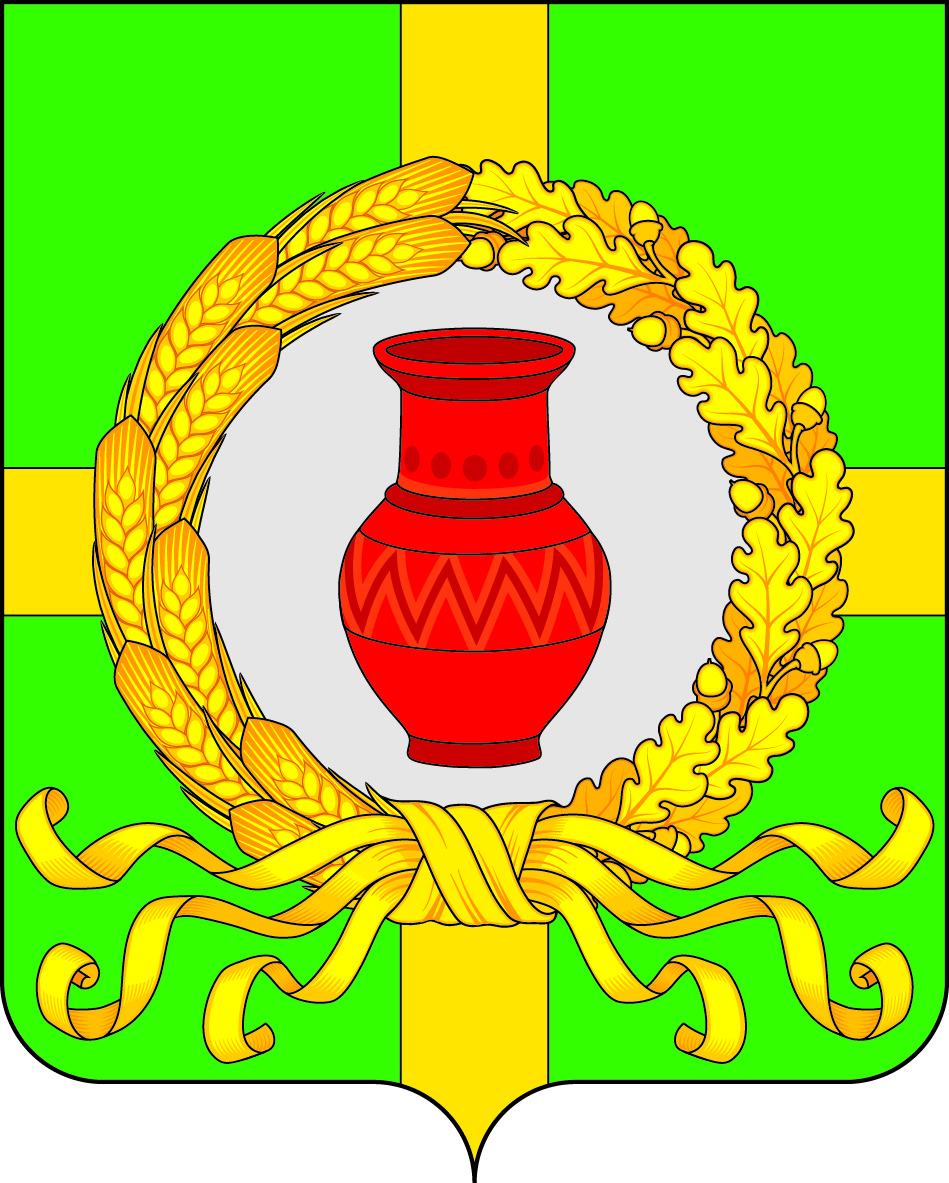 ОСНОВНЫЕ  ПАРАМЕТРЫ  ПРОЕКТА БЮДЖЕТА ПОСЕЛЕНИЯ  НА  2023-2025 ГОДЫ
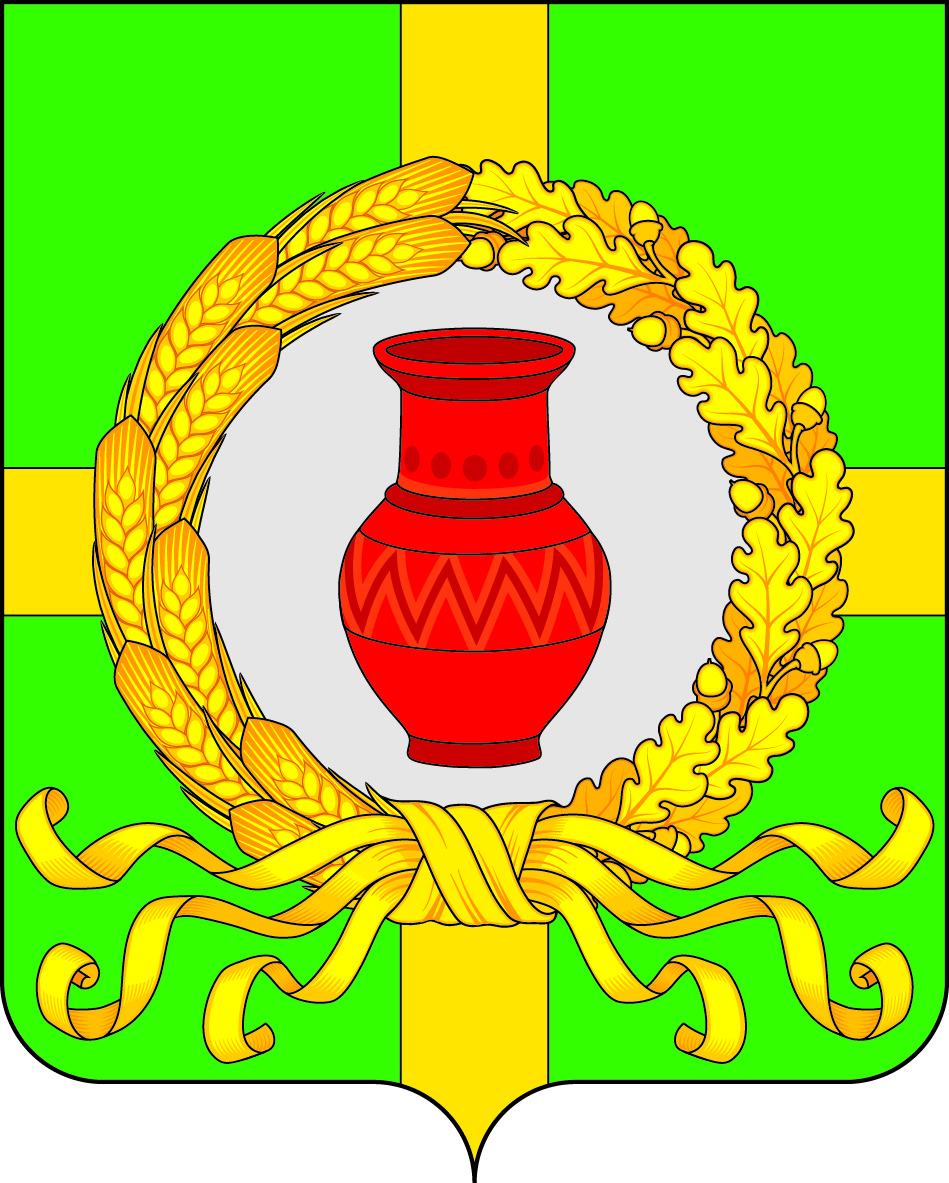 СТРУКТУРА ДОХОДОВ БЮДЖЕТА ПОСЕЛЕНИЯНА 2023 ГОД
тыс. рублей
Всего доходов
Налоговые доходы
Неналоговые доходы
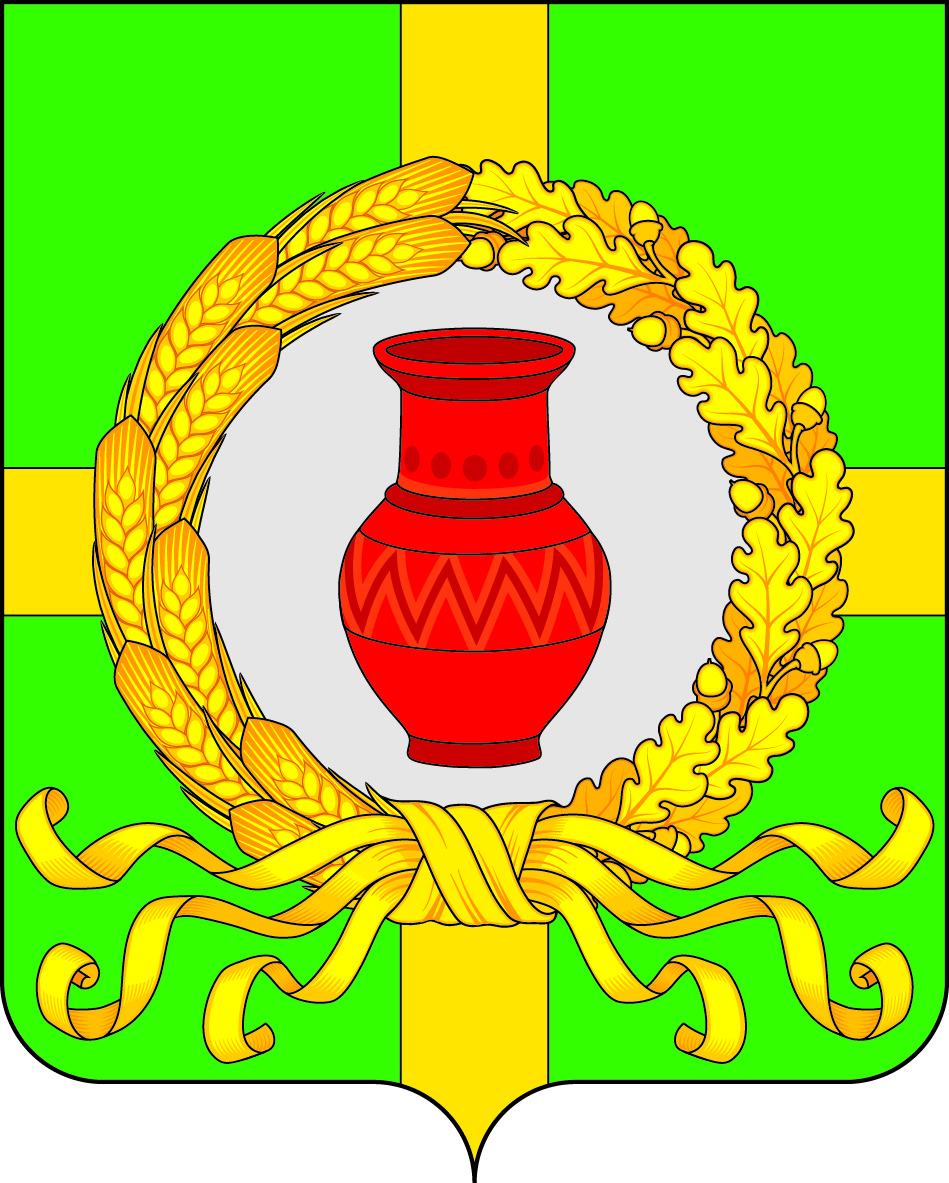 НАЛОГОВЫЕ И НЕНАЛОГОВЫЕ ДОХОДЫ БЮДЖЕТА ПОСЕЛЕНИЯ НА 2023-2025 ГОДЫ
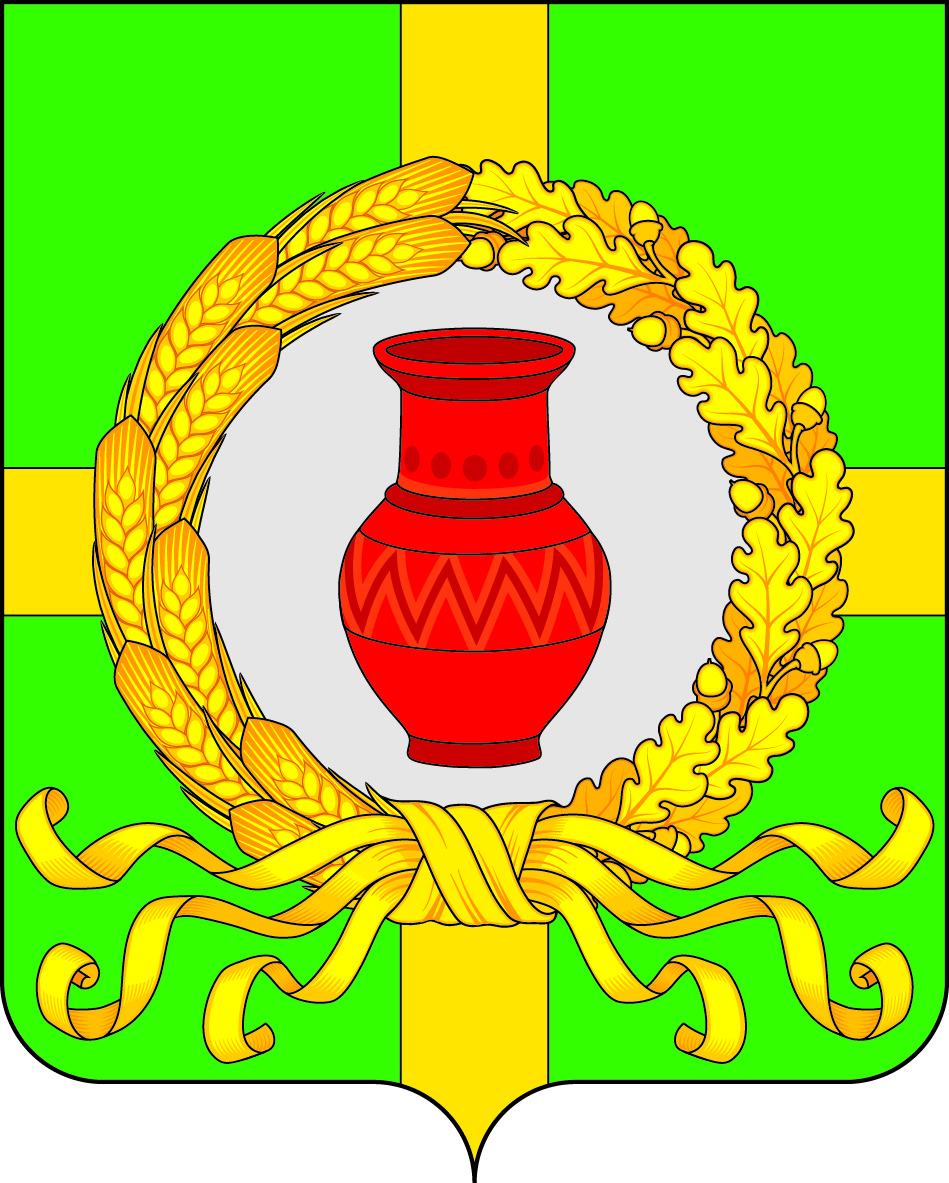 СТРУКТУРА НАЛОГОВЫХ И НЕНАЛОГОВЫХ ДОХОДОВ БЮДЖЕТА ПОСЕЛЕНИЯ В 2023 ГОДУ
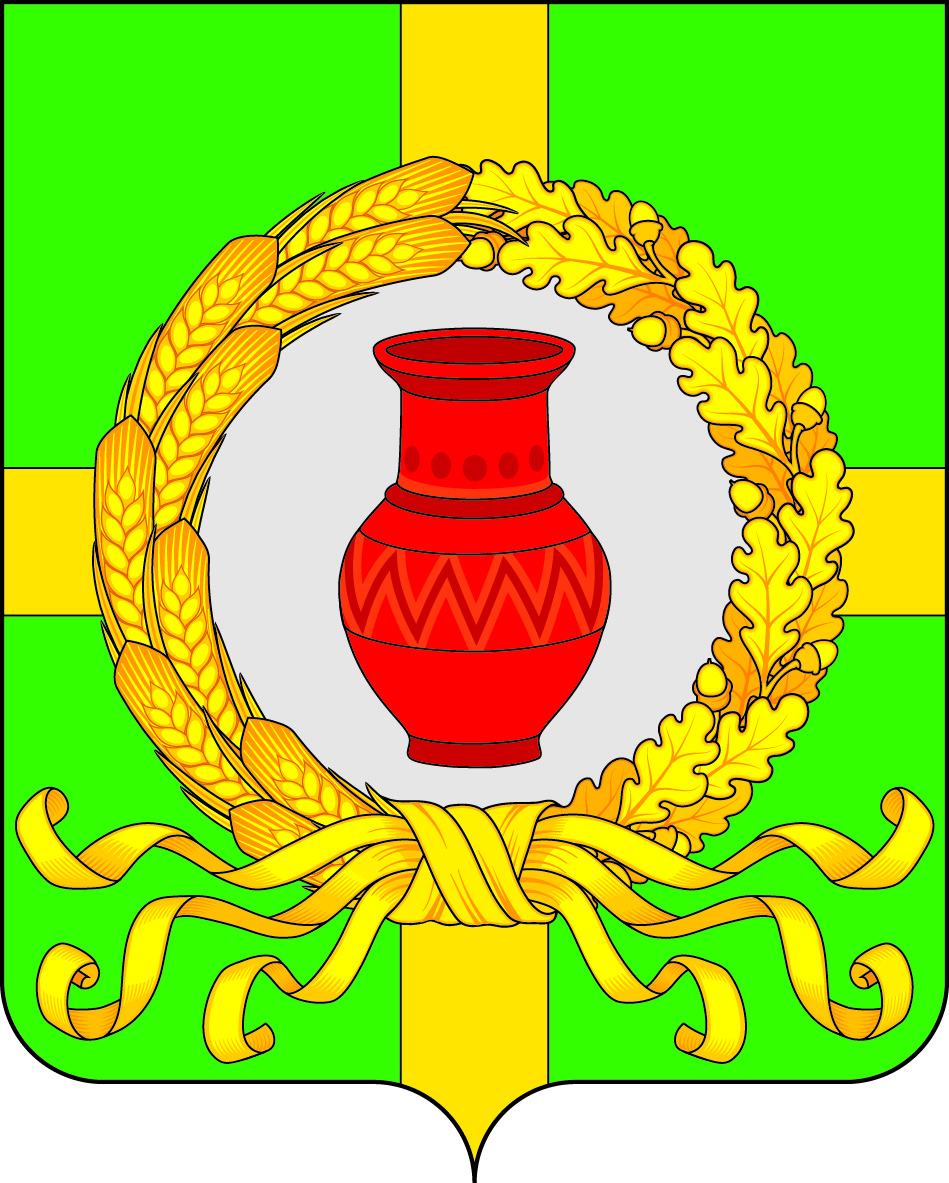 МУНИЦИПАЛЬНЫЕ ПРОГРАММЫ
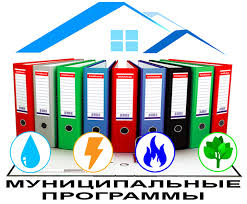 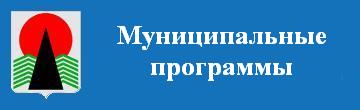 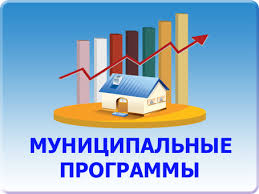 Муниципальная программа – это документ определяющий: цели  и задачи муниципальной политики в определенной сфере; способы их достижения; объемы используемых финансовых ресурсов.
Расходование средств бюджета Карачунского сельского поселения осуществляется в рамках  муниципальной программы «Создание благоприятных условий для жизнедеятельности населения Карачунского сельского поселения Рамонского муниципального района Воронежской области», которая состоит из следующих подпрограмм:

Финансовое обеспечение реализации муниципальной программы»;
Защита населения и территории Карачунского сельского поселения от чрезвычайных ситуаций, пожарная безопасность и безопасность людей на водных объектах;
Развитие и функционирование дорожного хозяйства и развитие градостроительной деятельности ;
Жилищно-коммунальное хозяйство Карачунского сельского поселения;
Развитие культуры Карачунского сельского поселения ;
Развитие физической культуры и спорта в Карачунском сельском поселении.

     Планируемые расходы на программу (тыс. руб.): 
     2023 – 21 479,68
    2024 -  16 079,20
    2025 -  16 151,60
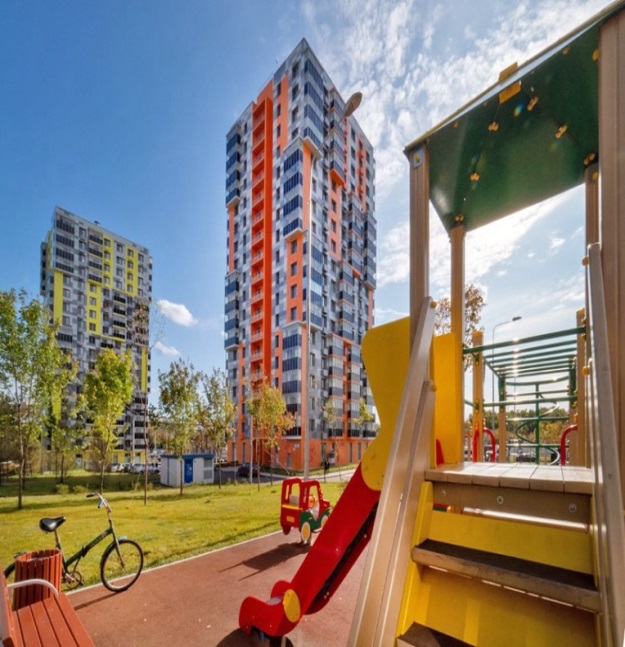 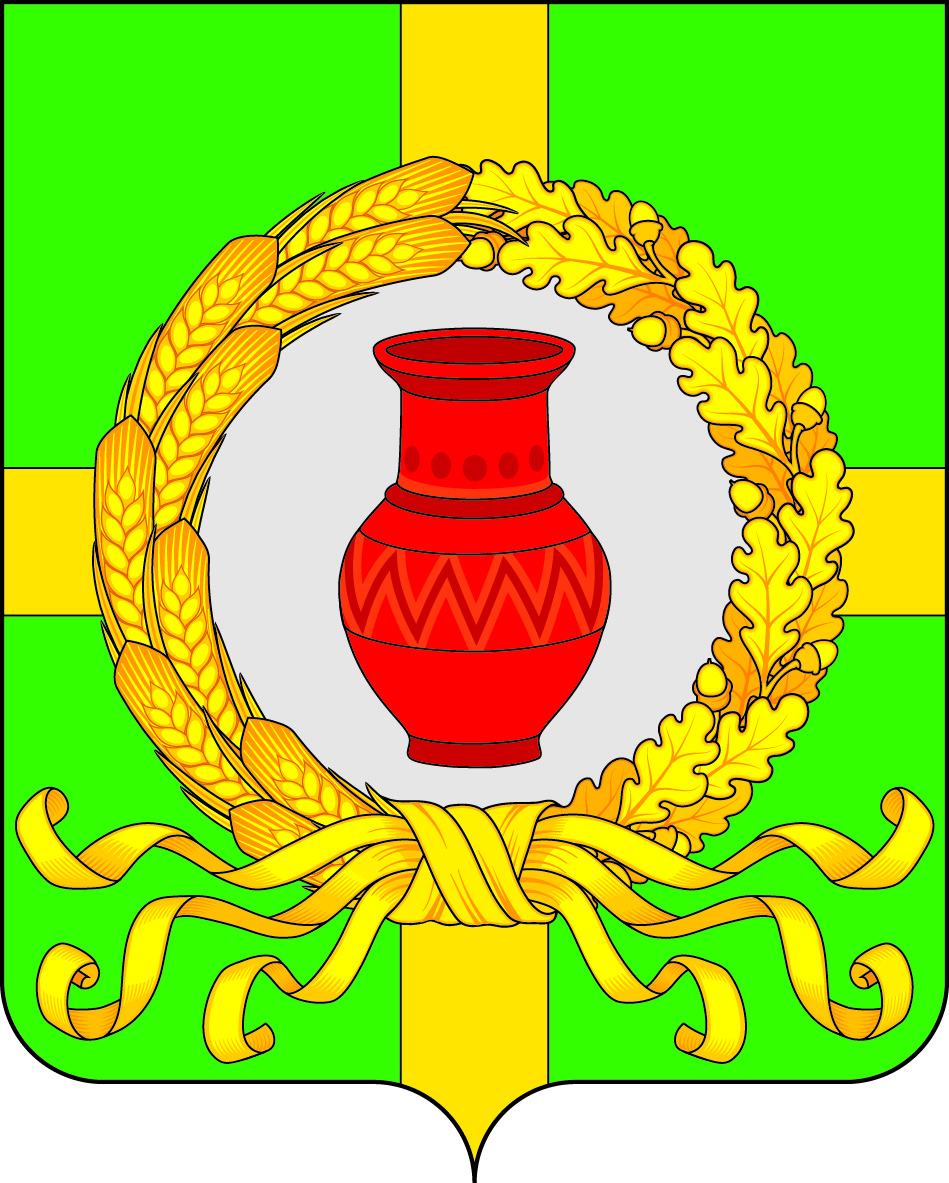 РАСХОДЫ БЮДЖЕТА СЕЛЬСКОГО ПОСЕЛЕНИЯ 
НА 2023-2025 ГОДЫ
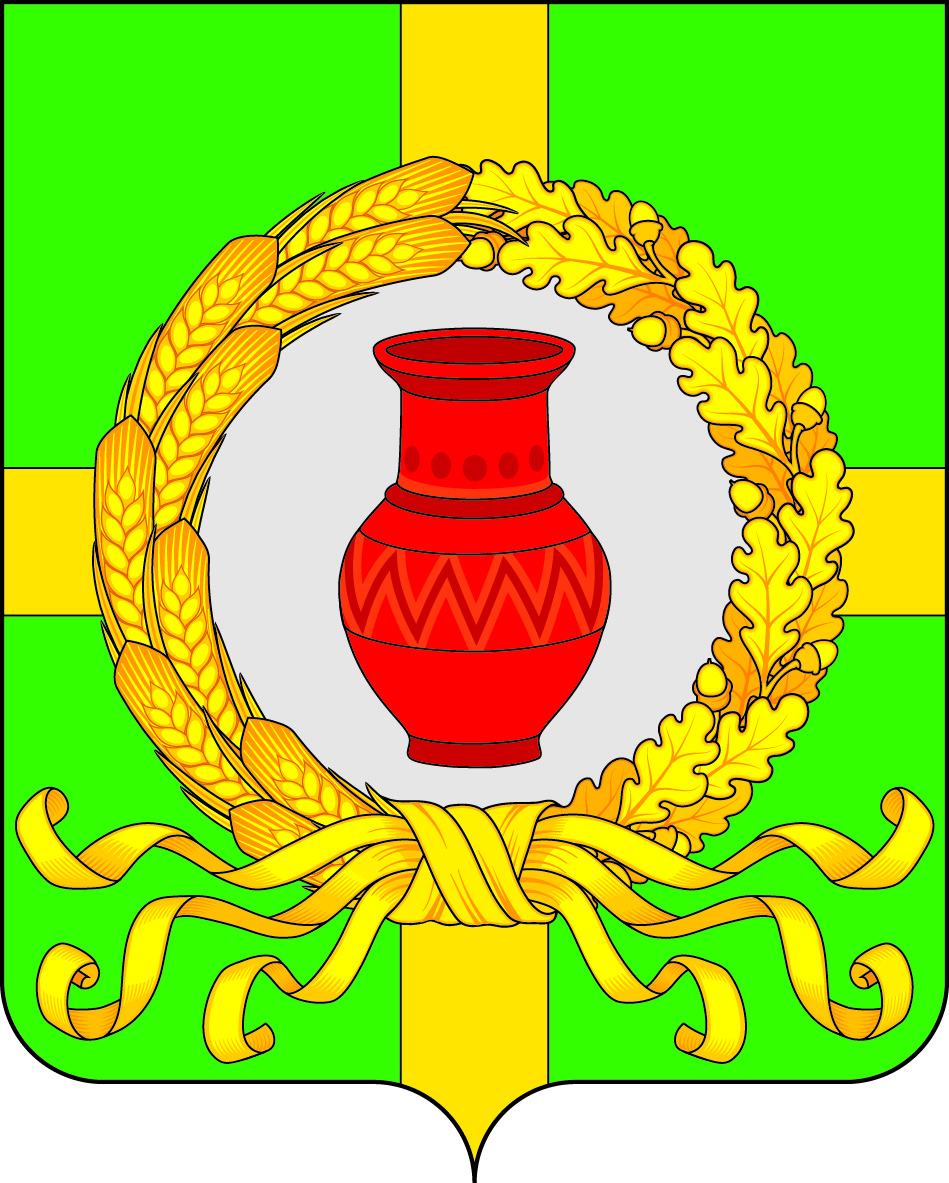 СТРУКТУРА РАСХОДОВ  БЮДЖЕТА СЕЛЬСКОГО ПОСЕЛЕНИЯ НА 2023 ГОД
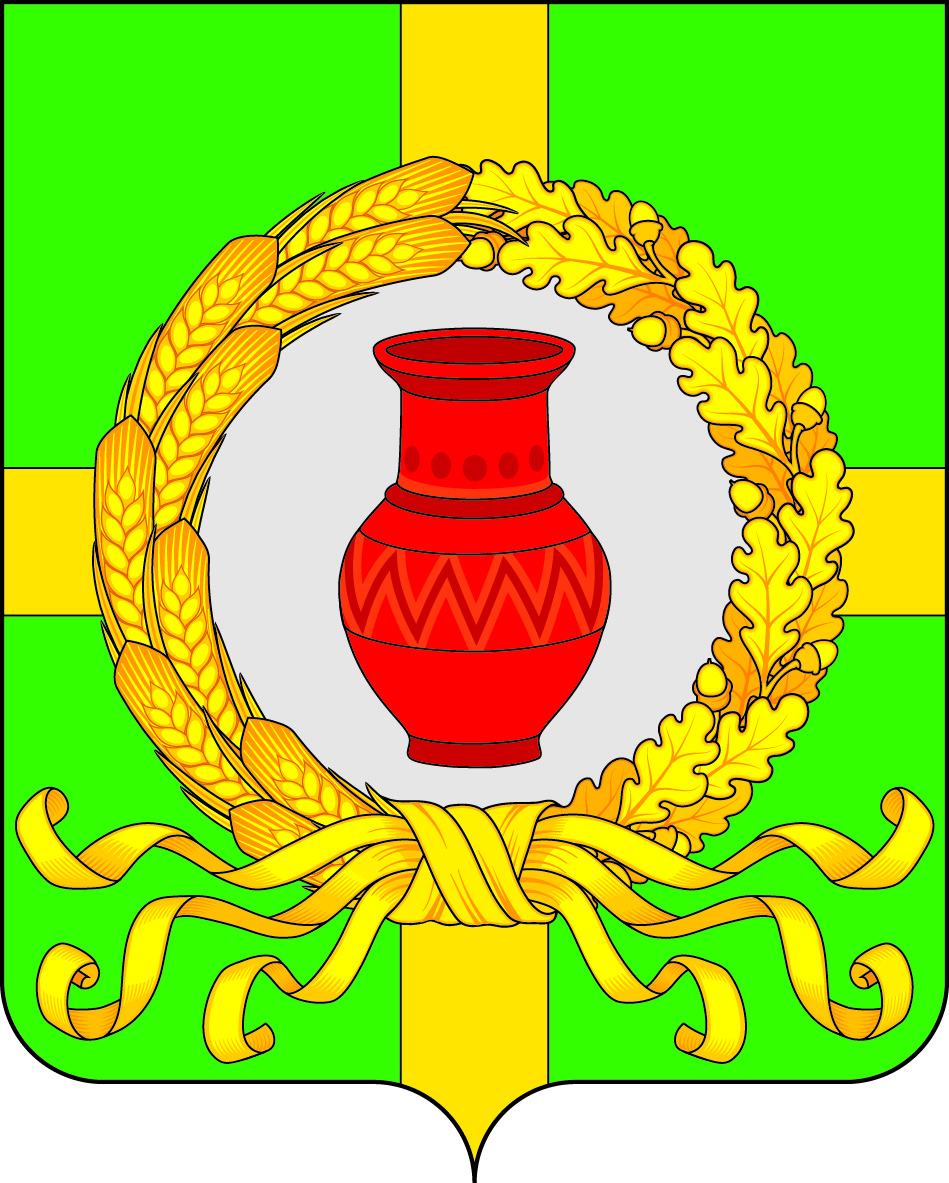 ИНИЦИАТИВНОЕ БЮДЖЕТИРОВАНИЕ
Инициативное бюджетирование предполагает участие граждан в решении вопросов местного значения посредством определения направлений расходования бюджетных средств, а также последующем контроле за реализацией отобранных проектов. Данное направление включает следующие модели (практики) и формы их поддержки:
Реализация практик гражданских инициатив
Реализация проектов территориального общественного самоуправления (ТОС)
Реализация проектов местных инициатив
Грантовая поддержка путем выделения субсидии грантоператору Ассоциации «Совет муниципальных образований Воронежской области» с 2015 года
Поддержка в форме субсидий из областного бюджета местным бюджетам с 2018 года
Поддержка в форме субсидий из областного бюджета местным бюджетам с 2020 года
За период 2018-2022 год реализован 1 проект, получено  субсидий  из областного бюджета 2,3 млн. рублей.
На 2023 год запланирован 1 проект на сумму субсидий  из областного бюджета 1,4 млн. рублей.
За период с 2015 по 2022 год в поселении реализовано 11 общественно полезных проектов ТОС на общую сумму 3,2 млн. рублей, на 2023 года запланировано участие 4 ТОС
За период 2020-2022 года проекты не реализовались.
На 2023 год не запланировано.
Жители (инициативная группа) сами определяют направление проекта, возможен денежный и неденежный вклад населения и благотворителей
Граждане голосуют за 1 мероприятие из предложенного администрацией муниципального образования перечня
Обязательным является имущественное или трудовое участие граждан
Размер субсидии из областного бюджета- не более 3 млн. рублей на 1 проект, софинансирование из местного бюджета не менее 10%, внебюджетных источников до 3%
Денежный вклад жителей необязателен
Размер гранта из областного бюджета – не более 1 млн. рублей на 1 проект.
Денежный вклад жителей необязателен